Un dipinto di Betlemme, 1882
Vista della chiesa della Natività nel 1833, dipinto da M. N. Vorobiev
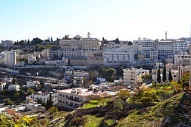 La Moschea di ʿOmar è stata costruita nel 1860 per commemorare la visita del califfo ʿOmar a Betlemme, al momento della sua conquista da parte dei musulmani. È l'unica moschea di Betlemme.
Stella d'argento che segna il luogo dove Gesù è nato secondo la tradizione cristiana
Betlemme, panorama
Betlemme, veduta da ovest.